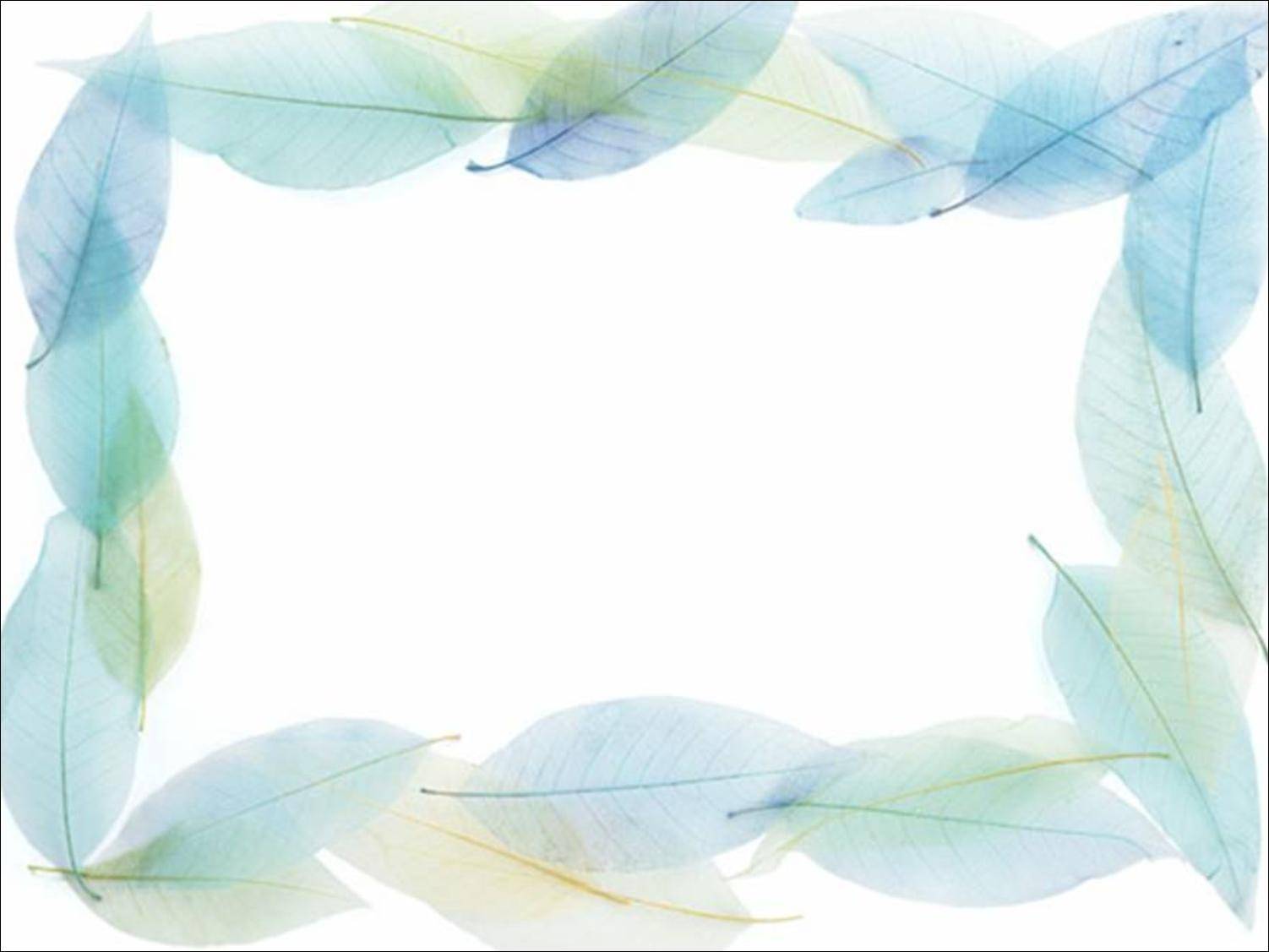 Week 7
Learning objective:
LO : I can ask and answer the question "How are you?" PART 2
Revision:
B
A
你好
HELLO
D
C
bǎ
안녕
bǎ
Revision:
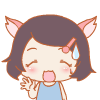 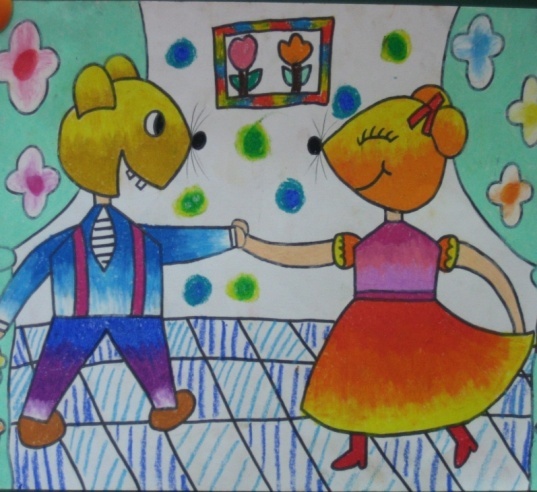 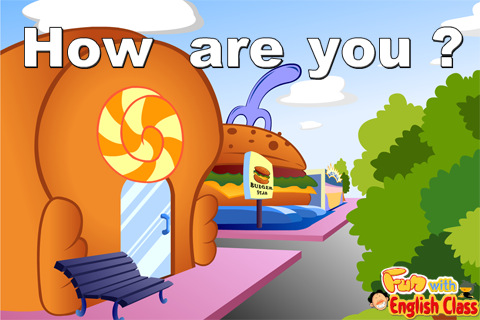 Nǐ  hǎo.
你好。
   Hello.
Wǒ  hěn hǎo.
   我很好。
    I am fine.
Nǐ  hǎo  ma?
 你好吗？
   How are you?
xiè  xiè
 谢谢。
 Thank you.
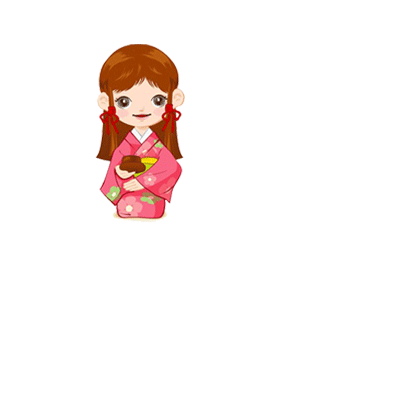 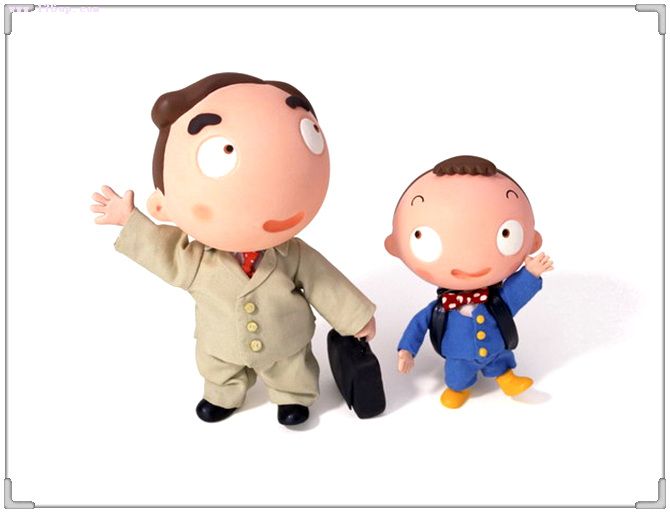 Zài  jiàn.
 再见。
  Goodbye.
Nǐ      hǎo.
我很好。
Wǒ     hěn     hǎo.
你好。
zhōng   guó
Zài     jiàn.
再见。
中国
Nǐ     hǎo    ma?
谢谢。
xiè    xiè.
你好吗？
Words